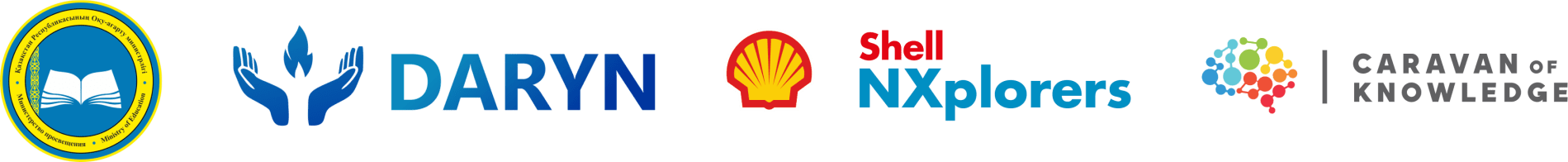 Отходы
План
Виды бытовых отходов 
Проблема отходов 
Вред полигонов и свалок (грунтовые воды, загрязнение воздуха, статистика) 
Управление отходами (захоронение, переработка, пирамида управления отходами) 
Как уменьшить количество отходов, образующихся в повседневной жизни или в учебных заведениях
Виды бытовых отходов
Биоразлагаемые пищевые отходы (органические типы) 
Опасные (батарейки, ртутьсодержащие отходы)
Электронные отходы (вещества, работающие на электричестве) 
Текстиль (одежда, обувь) 
Макулатура 
Картон 
Пластик 
Стекло 
Металл
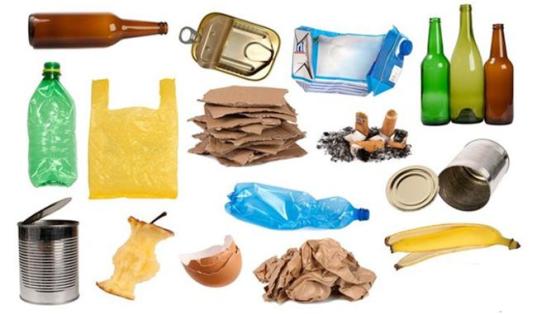 Проблема отходов
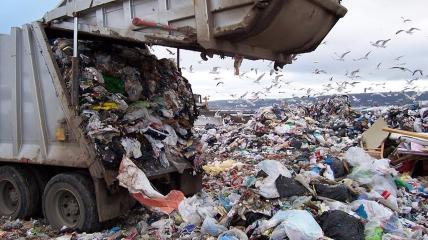 5, 5 тыс. свалок (2023 г.)
3,2 тыс. полигонов
4-5 млн т появляется в год
Собрано 125 млн т
1 человек создает 0,6 кг за день
24% обрабатывается
Экологический кодекс (1 июля 2021 г.)
Штраф по административному кодексу, статья 432-2
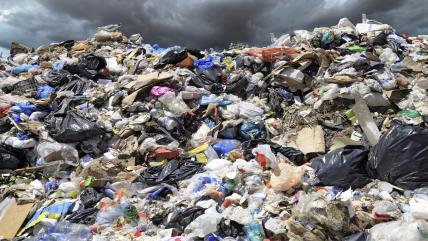 [Speaker Notes: Как указано в статье 434-2 Кодекса об административных правонарушениях РК (КоАП), загрязнение мест общего пользования, в том числе выброс отходов в неустановленных местах, влечет для физлиц штраф в размере 5 МРП – 18 460 тенге на 2024 год.
https://adilet.zan.kz/rus/docs/K1400000235  Статья 434-2. Загрязнение мест общего пользования]
Полигоны и мусорные свалки
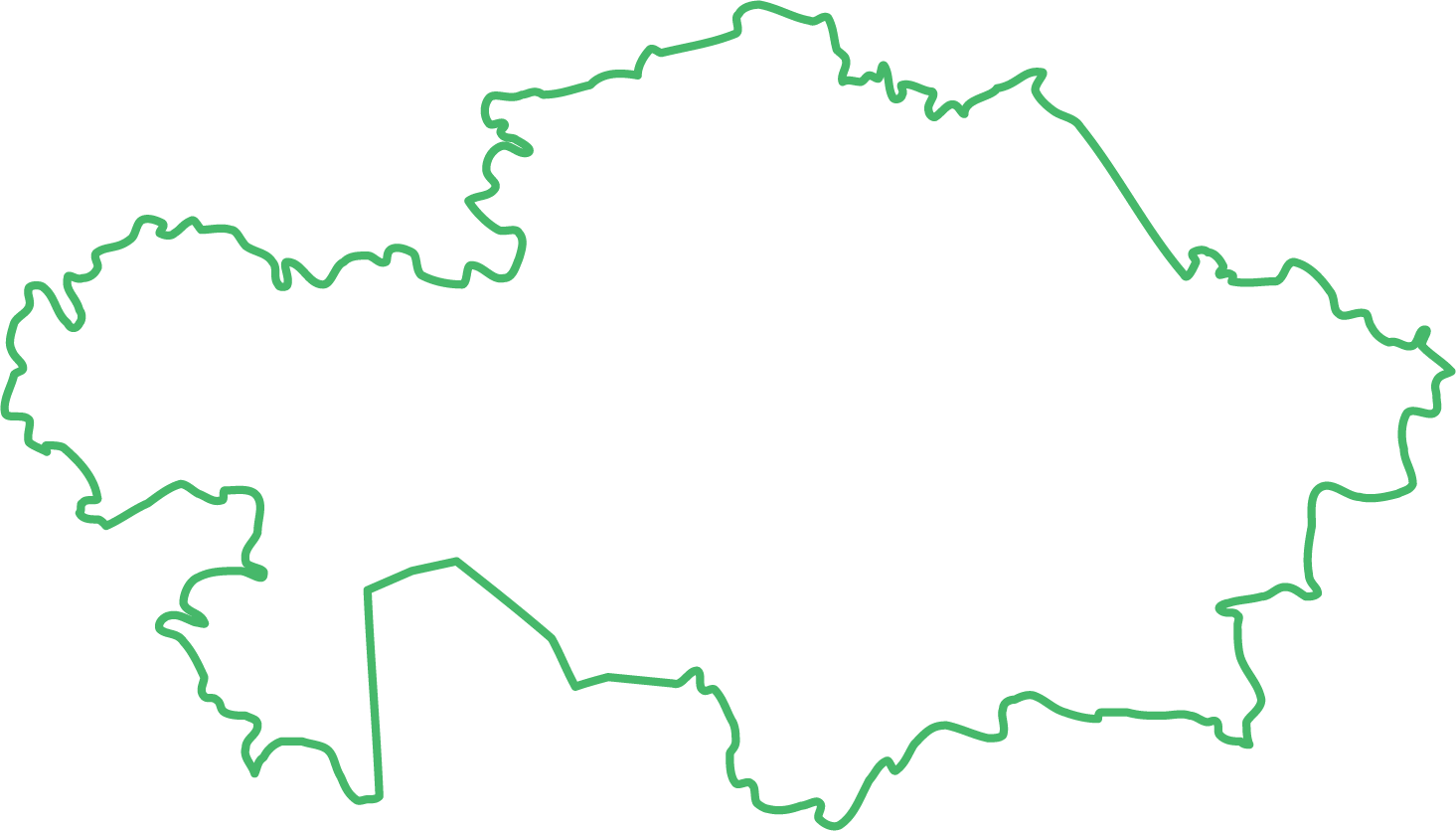 Пожарная опасность
Загрязнение воздуха
Загрязнение почвы
Загрязнение подземных вод
Неприятный запах изо рта
Негативное влияние на животных и растения
Международный полигон 1 (ЭкоПолигон, Астана)
79% полигонов не соответствуют санитарным требованиям
5,5 мың қоқыс үйінді
3,2 полигон
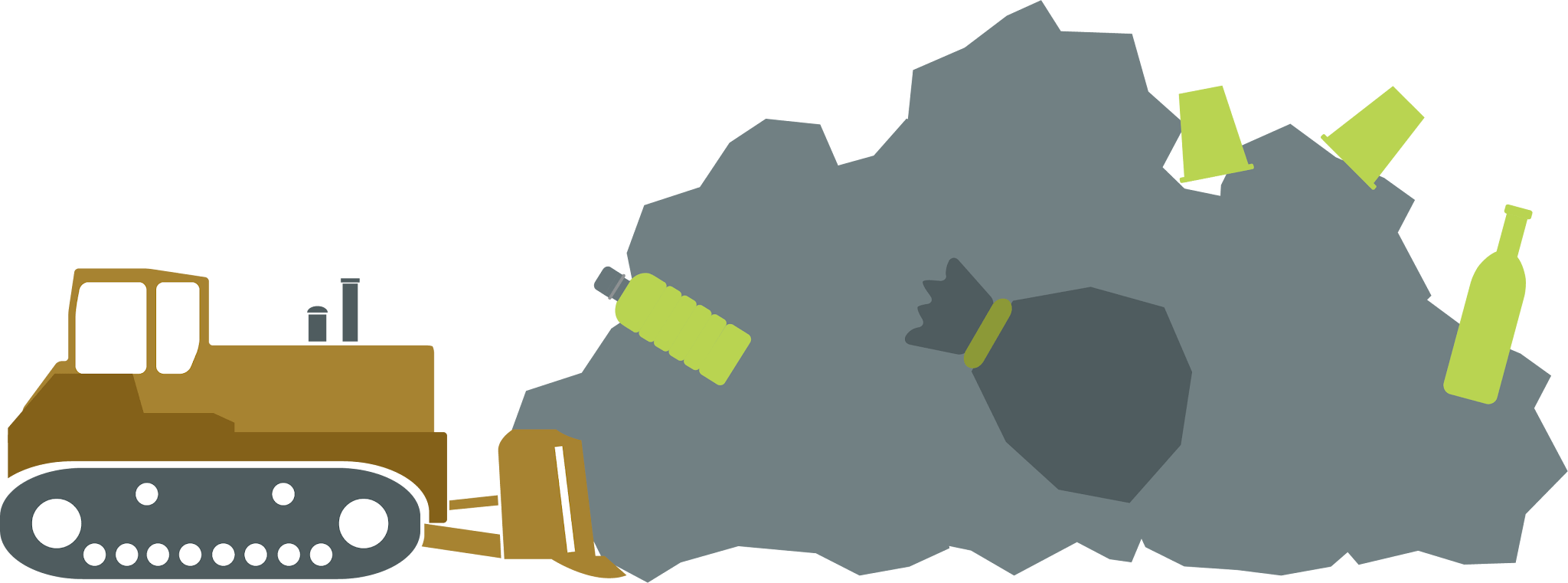 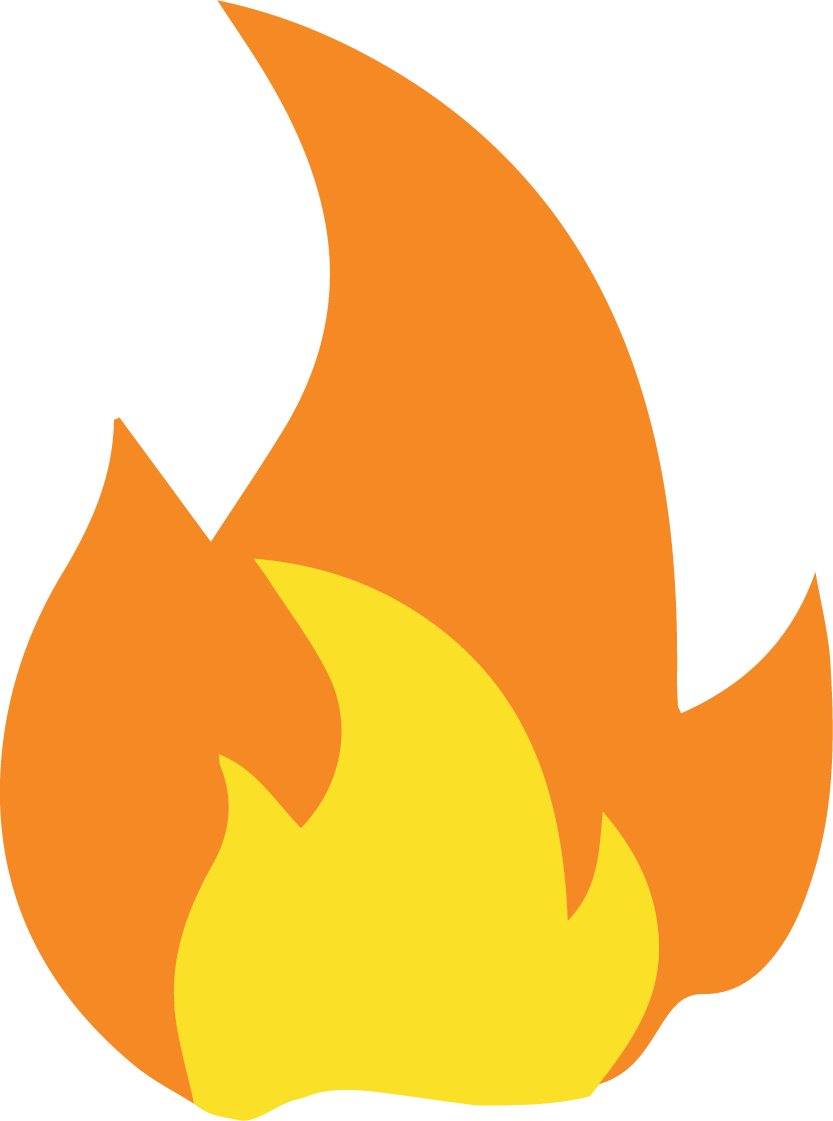 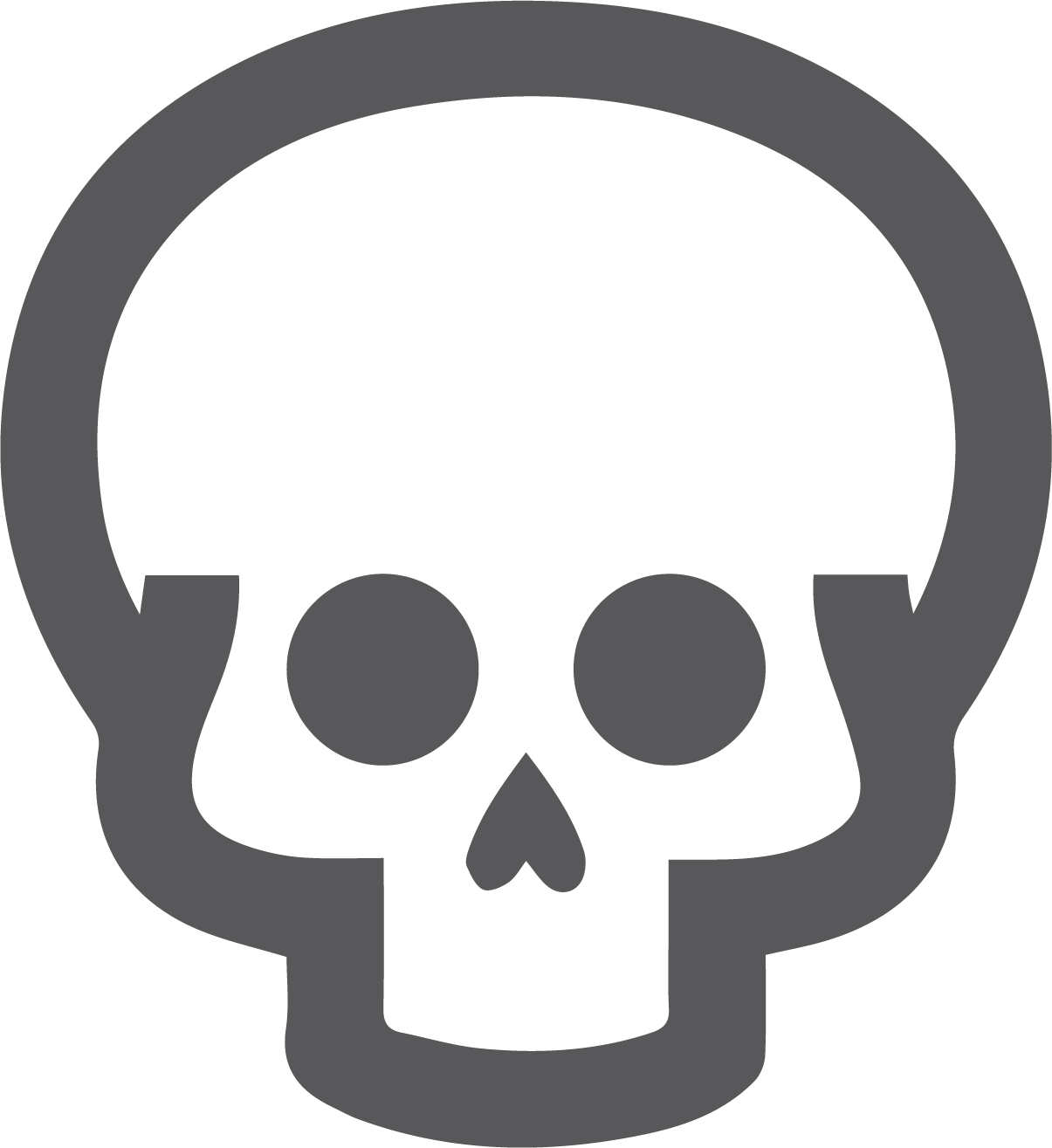 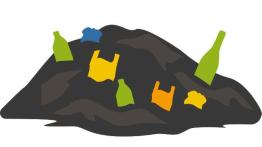 [Speaker Notes: К слову, в 2023 году было зафиксировано девять фактов возгорания на полигонах ТБО. В Абайской области - четыре случая, в Жетысуской - один, в Туркестанской — два. А также два случая в Западно-Казахстанской области. Причиной возгораний, по мнению Министерства экологии, в основном является несоблюдение технологии захоронения отходов на полигонах. https://tengrinews.kz/article/tsifryi-narisovanyi-bumage-proishodit-musorom-kazahstane-2363/]
Как мы справляемся с отходами?
Закапываем в землю (полигон) 
Свалка мусора 
Обрабатываем
24%
76%
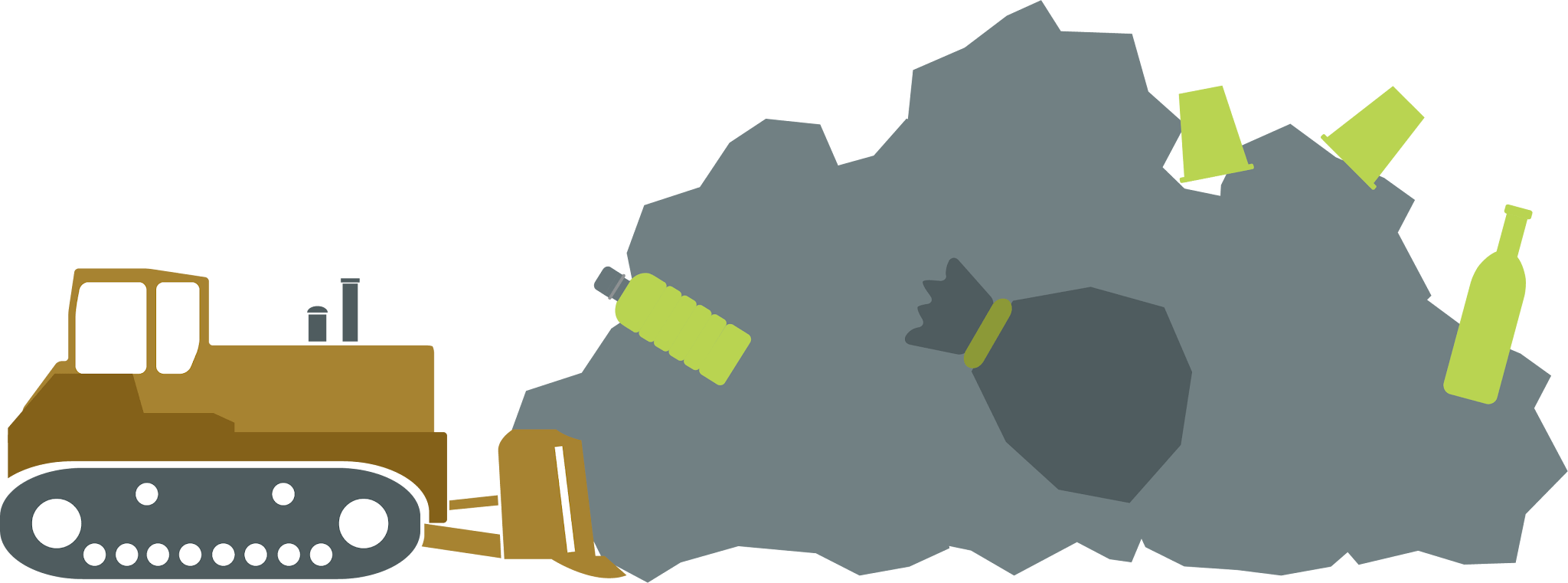 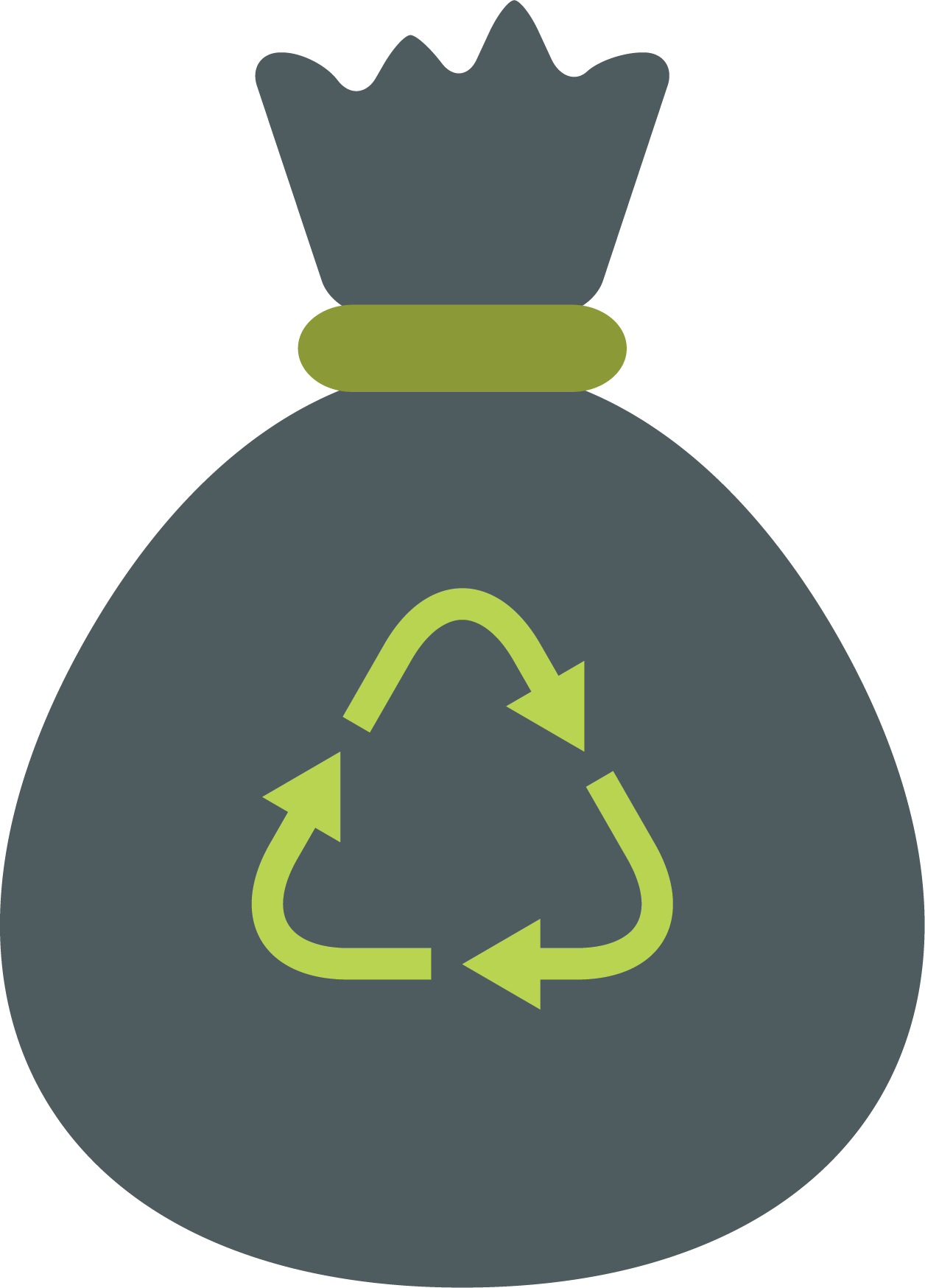 Как мы справляемся с отходами?
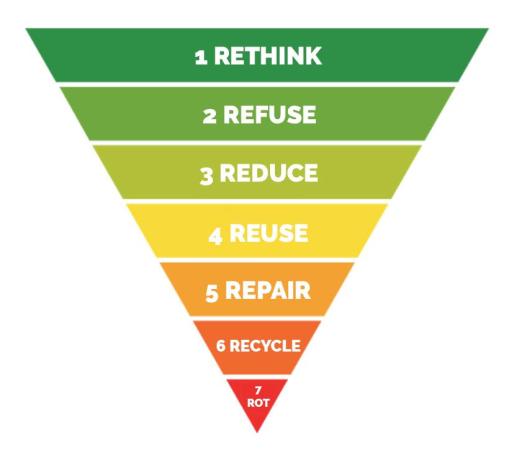 Rethink-подумайте еще раз
Refuse-откажись 
Reduce-сокращение
Repurpose-изменить назначение 
Reuse - повторное использование
Recycle-переработка
Rot-сделай удобрение
Способы сокращения отходов
1 ШАГ раздельный сбор пищевых отходов
2 ШАГ сортировка отходов. Recycle

3 ШАГ сокращение использования. Reduce. Reuse. Refuse
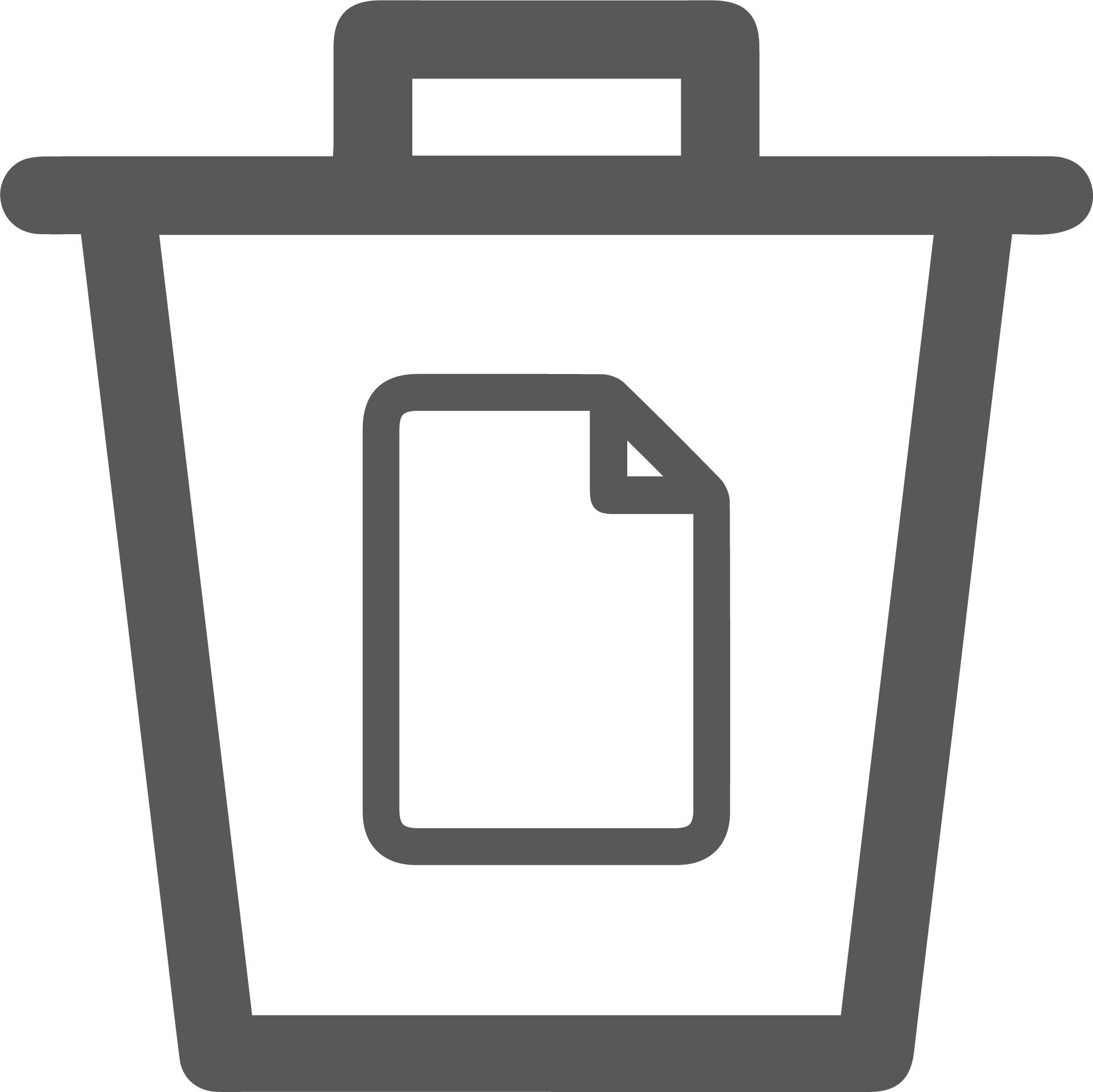 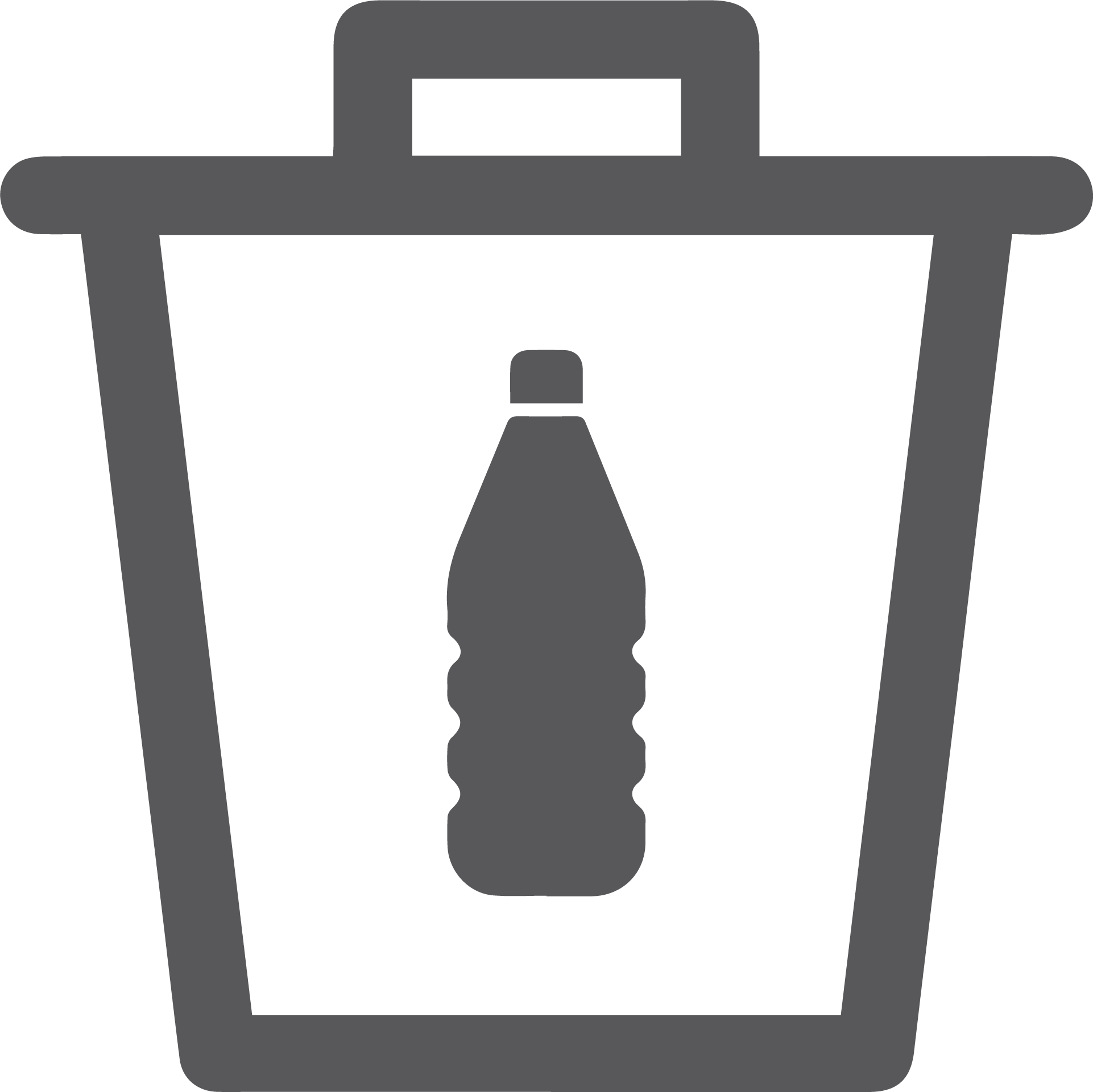 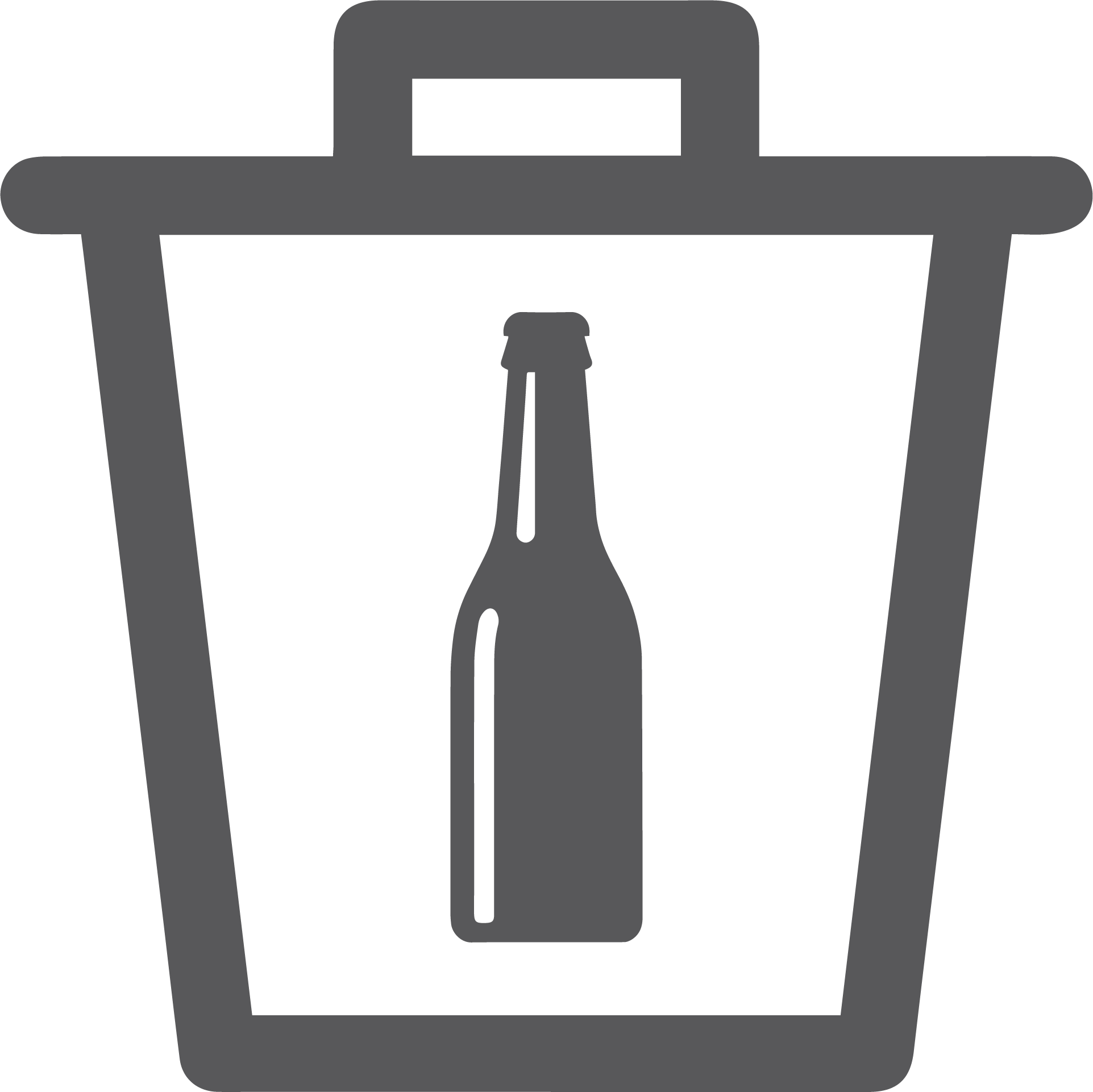 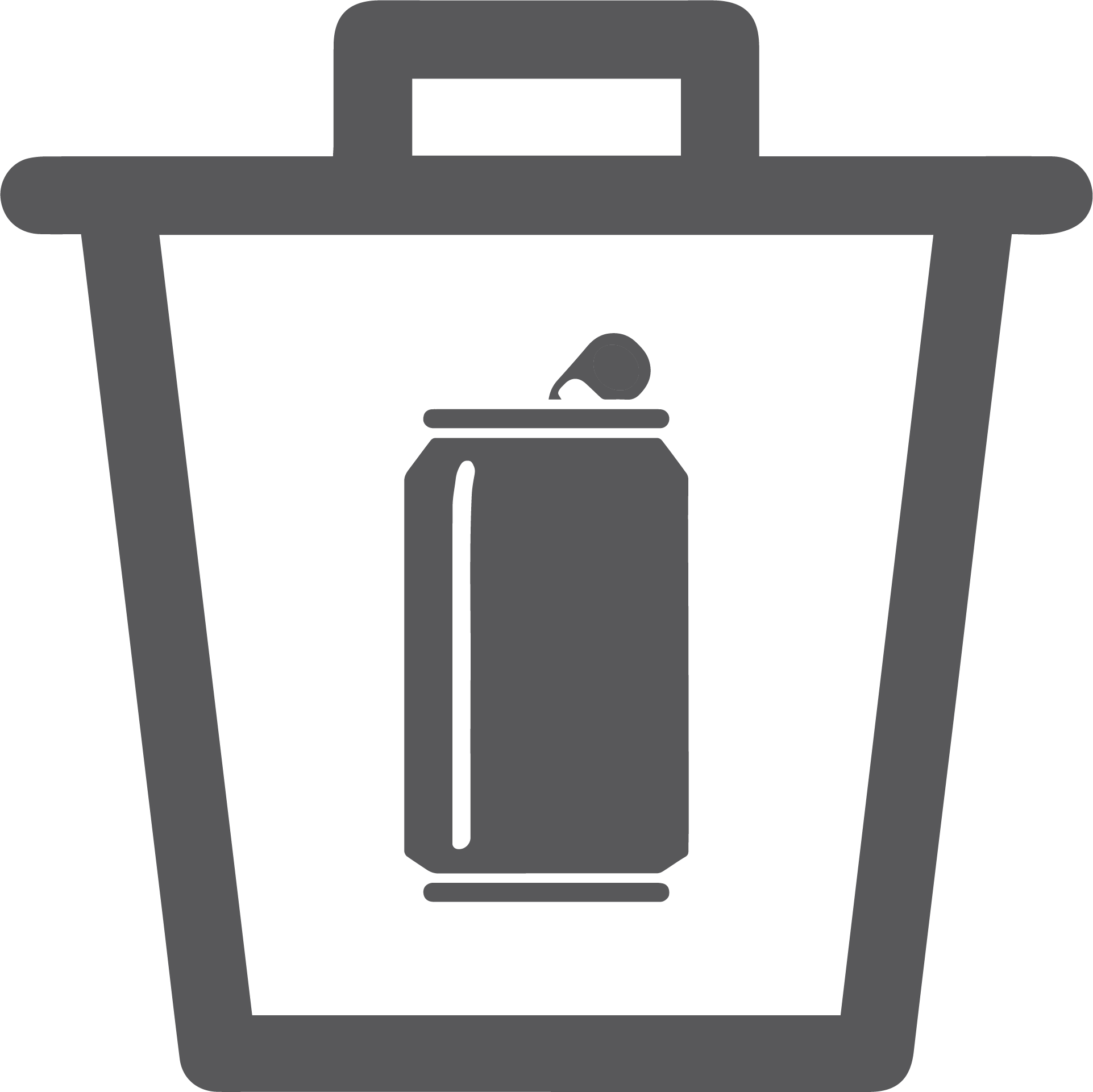 стекло
макулатура
пластик
металл
Способы сокращения отходов
Клики:

макулатура, стекло, металл, пластикметаллический лом отходы опасные отходы (батареи, содержащие ртуть)медицинские отходы одежда
Где можно найти:

Мобильное приложение Ecosen сайт 2ГИС 
Местный департамент экологииGoogle
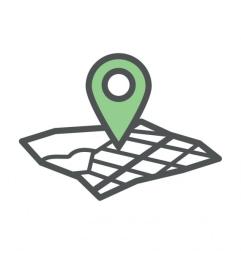 9
Способы сокращения отходов
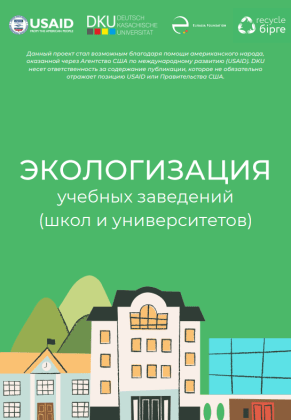 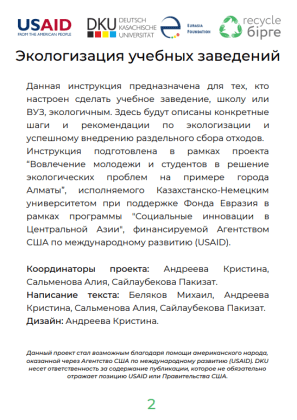 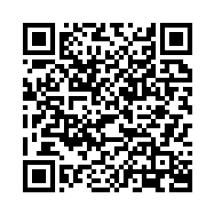